Mi
Saying what I and others do
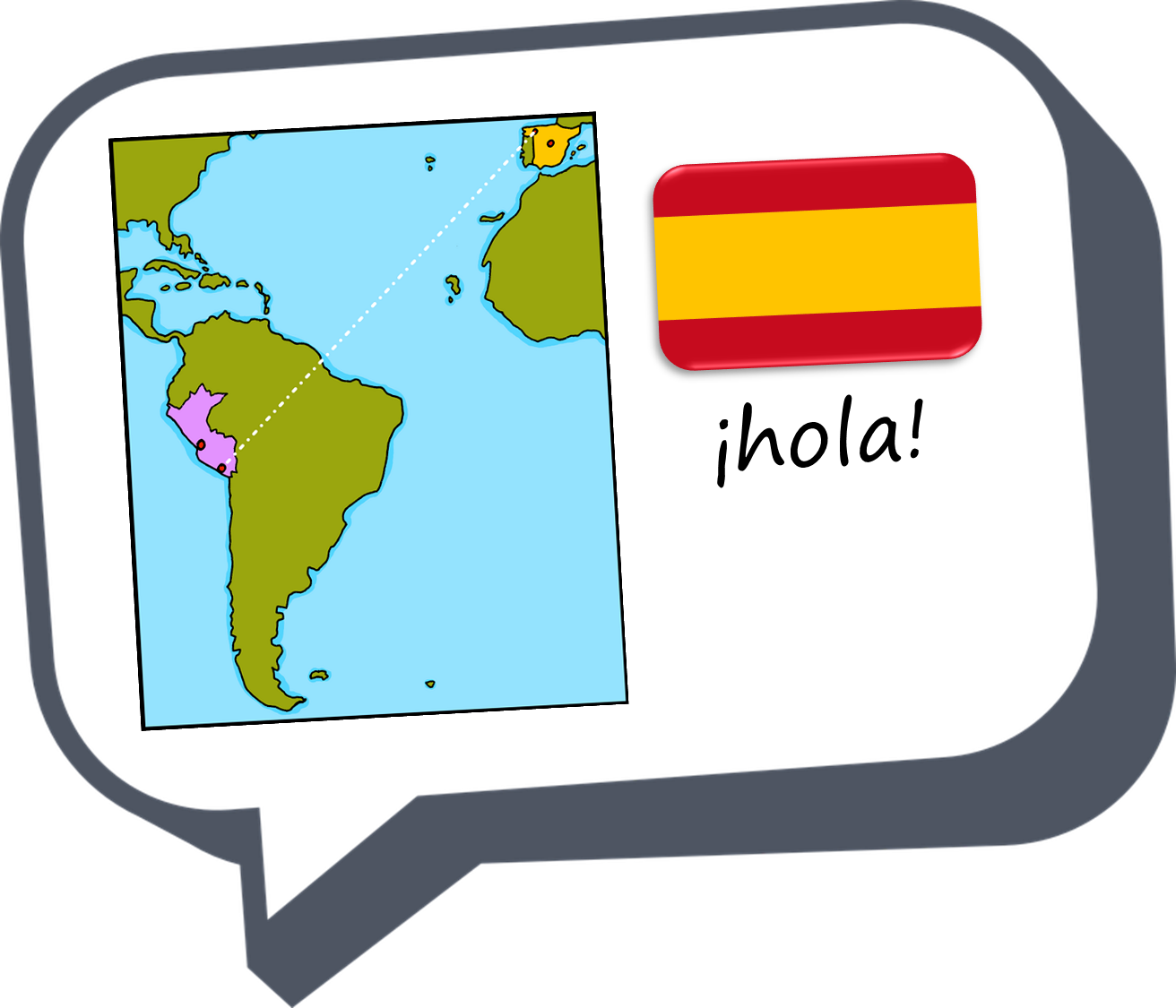 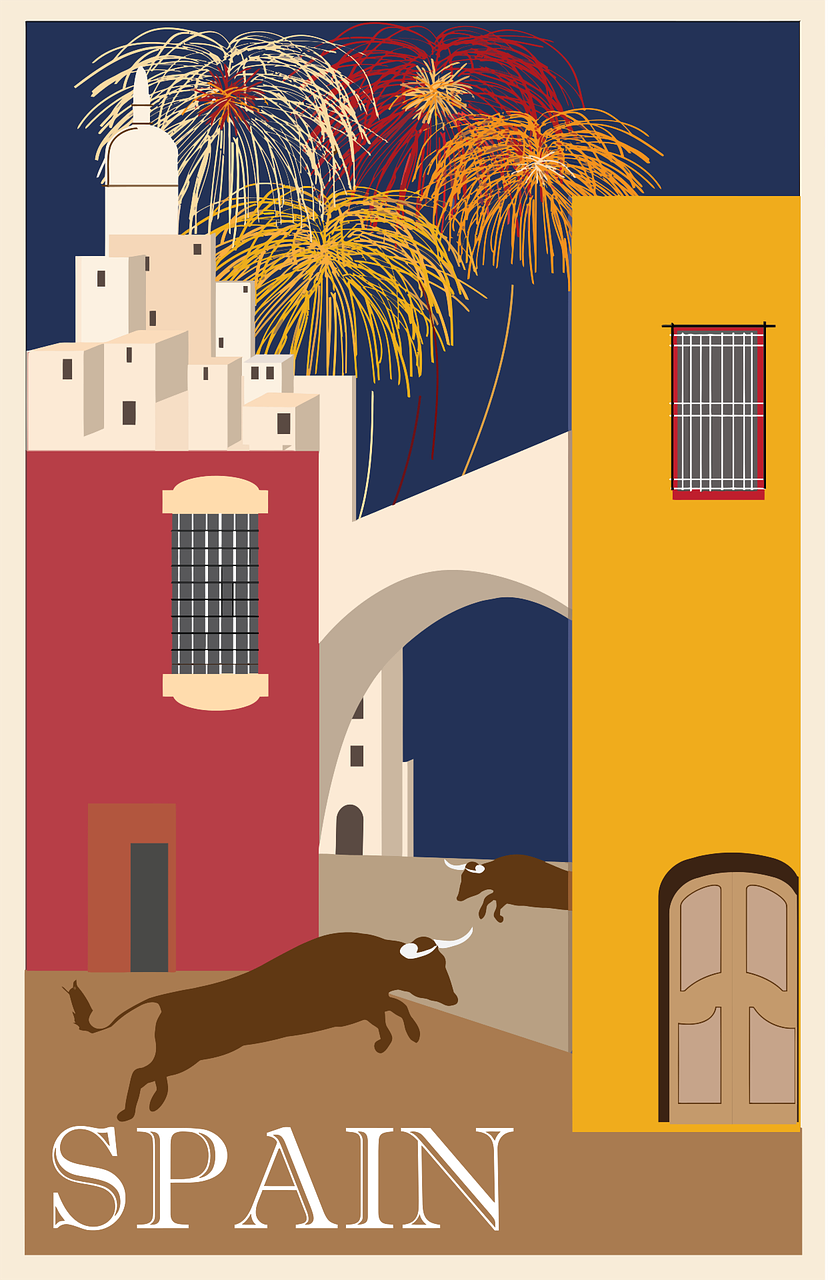 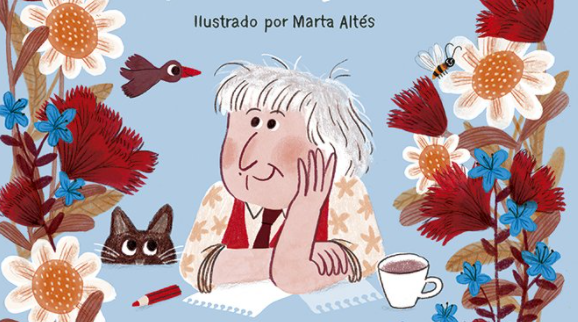 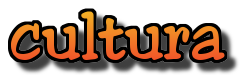 amarillo
Follow ups 1-5
[Speaker Notes: Artwork by Steve Clarke. All additional pictures selected are available under a Creative Commons license, no attribution required.

The frequency rankings for words that occur in this PowerPoint which have been previously introduced in the resources are given in the SOW (excel document) and in the resources that first introduced and formally re-visited those words. 

For any other words that occur incidentally in this PowerPoint, frequency rankings will be provided in the notes field wherever possible.

SSC: gesto [928] página [598]
Vocabulary:  alto [231] bajo [452] blanco [372] negro [307] verde [812] 
Revisit 1: tiene [19] unos [6] unas [6]boca [465] cabeza [265] dedo [465] ojo [169] oreja [2095] pie [365] 
Revisit 2: visitar [792] iglesia [437] mamá [675] museo [1114] papá [865] parque [1354] plaza [806] con [14] 

Frequency of unknown words and cognates glossed:completar [2003]  empezar [175] crecer [560] sembrar [2865] poema [1430] propio [183]

Source: Davies, M. & Davies, K. (2018). A frequency dictionary of Spanish: Core vocabulary for learners (2nd ed.). Routledge: London

Marta Altés, ‘El libro de Gloria Fuertes para niñas y niños’, Blackie Books. https://blackiebooks.org/catalogo/el-libro-de-gloria-fuertes-para-ninas-y-ninos/]
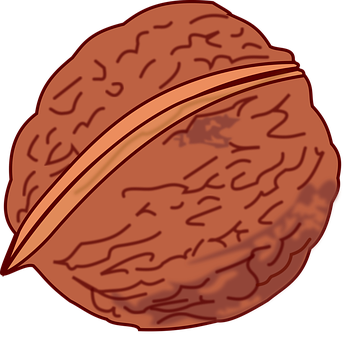 [ge] [gi]
Follow up 1
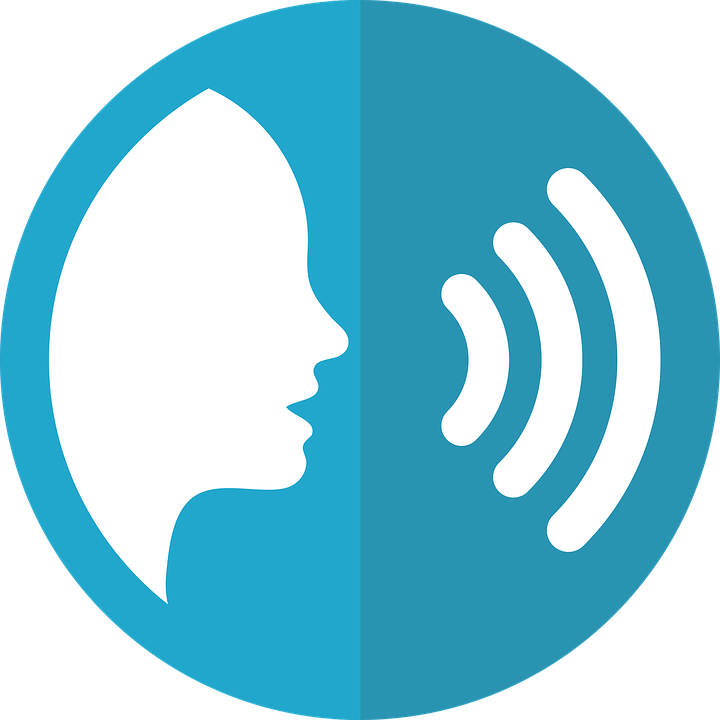 A Escucha. ¿Qué sonido es?
B ¡A cantar!
Marca
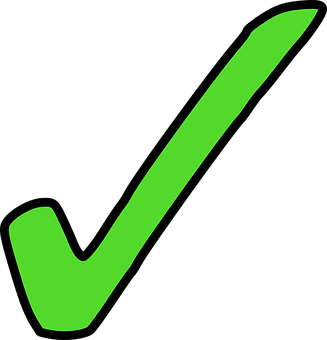 gi
E
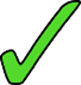 ge
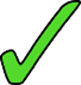 1
gi
2
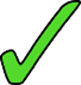 gi
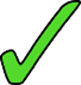 3
gi
4
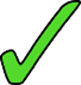 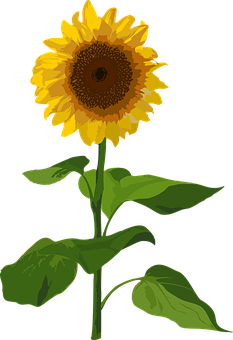 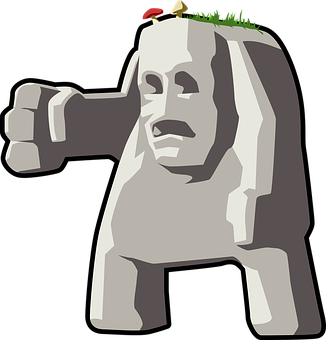 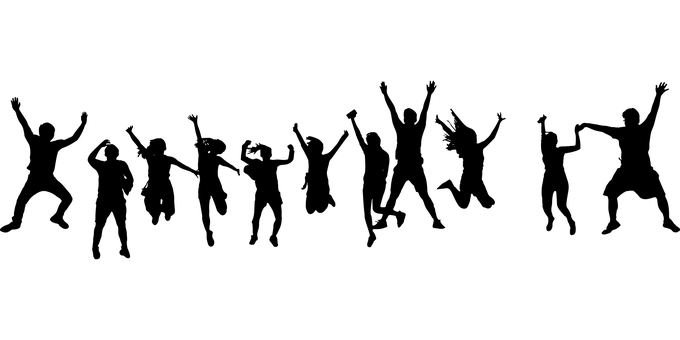 ge
5
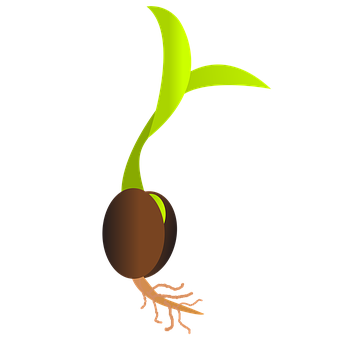 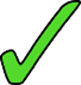 gente
germinar
gigante
girasol
sembrar = to plant    | empezar = to start
crecer = grow
[Speaker Notes: Timing: 5 minutes 

Aim: to develop phonological awareness of [ge] [gi]

Procedure:
Click to bring up the instruction.
Click to bring up the table and do example together (E).
Students tick and/or write the correct sound [ge] [gi] – they may also challenge themselves to write the whole word.
4.  Click to bring up Part B and read instructions. The video includes lyrics to follow along to – there are some unknown words but there are many examples of the [ge] and [gi] sounds to join in with and lots of repetition.

Transcript [EJ] religión
[1] gema
[2] colegio
[3] imaginar
[4] girasol
[5] germinar

https://www.youtube.com/watch?v=r6VNcdPZaX0&ab_channel=123Andr%C3%A9s
© 123 Andrés. All rights reserved. 

Frequency of unknown words and cognates:
sembrar [2865] empezar [175] crecer [560]
Source: Davies, M. & Davies, K. (2018). A frequency dictionary of Spanish: Core vocabulary for learners (2nd ed.). Routledge: London]
Follow up 2:
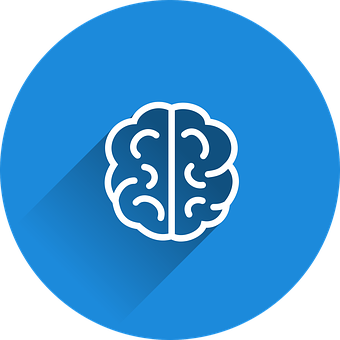 ¿Qué palabra es?
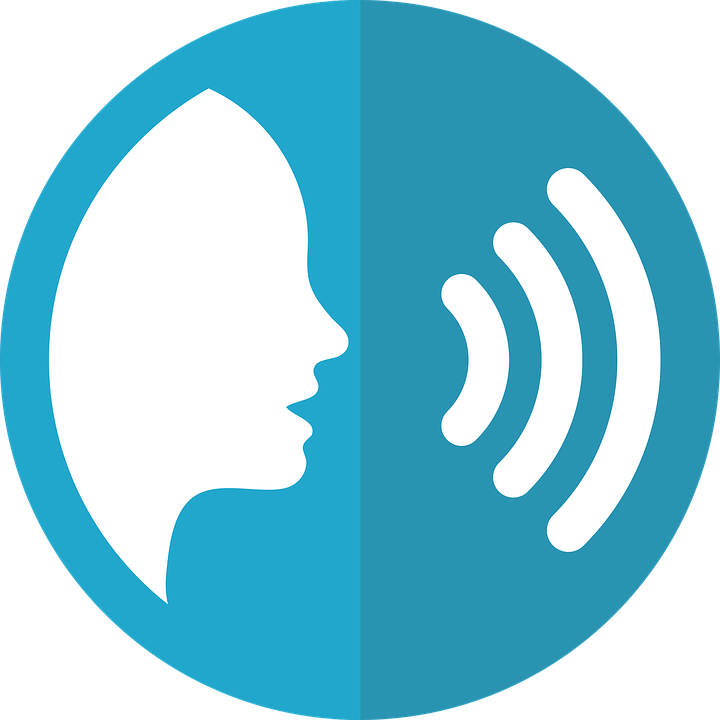 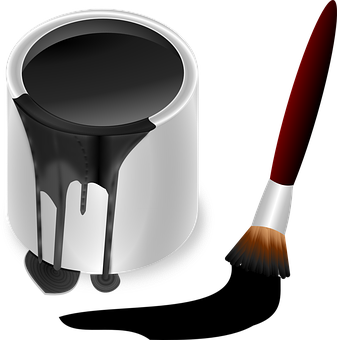 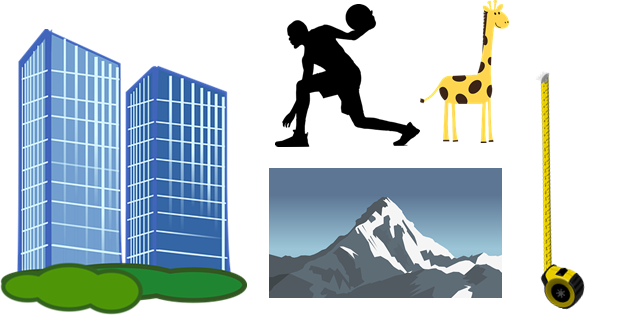 palabras
hablar
alto
toal
[above]
negro
grone
[below]
arriba
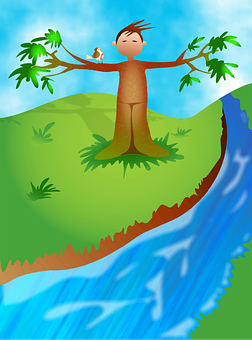 barria
abajo
baajo
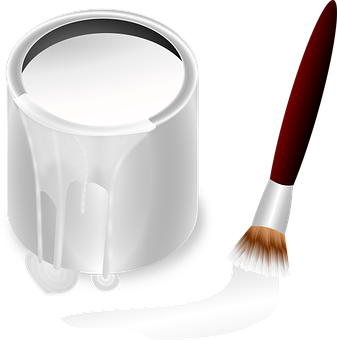 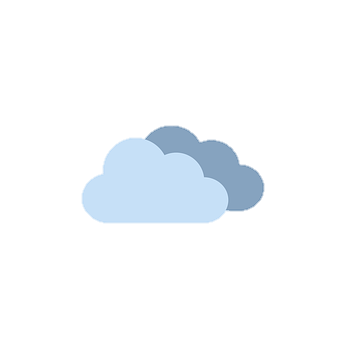 orí
río
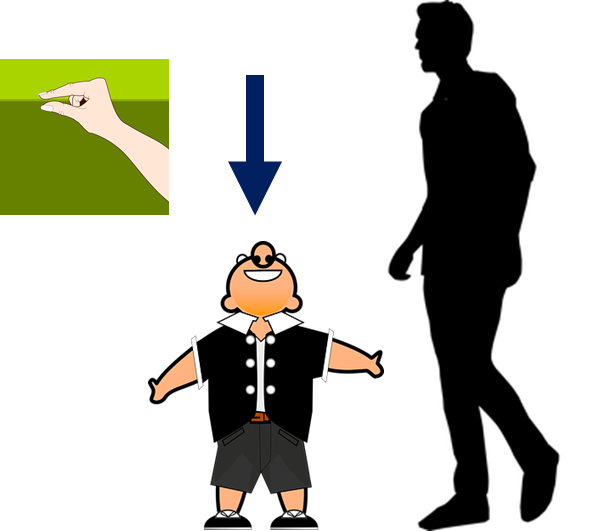 coblan
blanco
benu
nube
[middle]
bajo
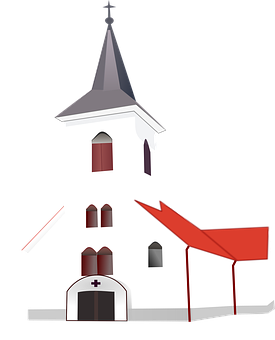 joba
medio
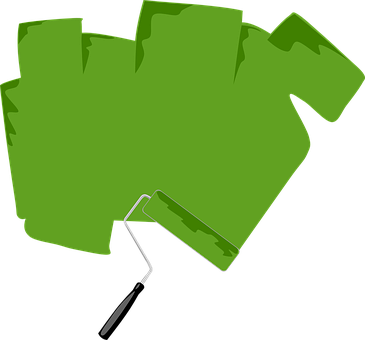 diome
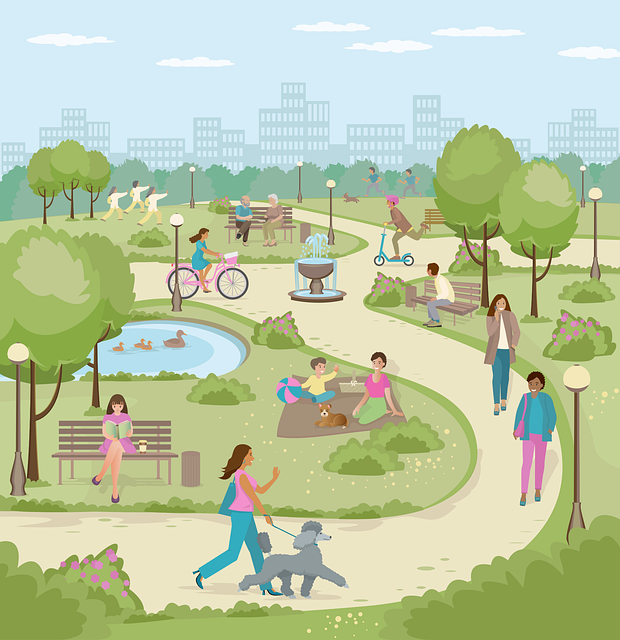 parque
quepar
dever
iglesia
verde
glesiai
[Speaker Notes: Timing: 5 minutes (this slide has more support – see the next slide for a more challenging alternative)

Aim: to practise key vocabulary (newly introduced this week and from previous weeks).

Procedure:1. Pupils work in pairs to put the syllables in the correct order. 
2. Teacher elicits answers from pupils. Answer appear on click the picture. 

For a more challenging version see next slide.]
Follow up 2:
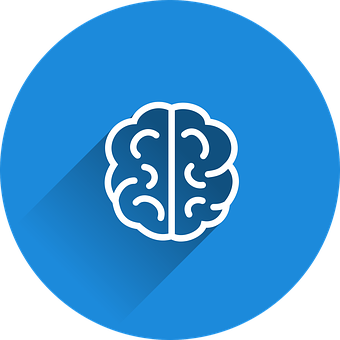 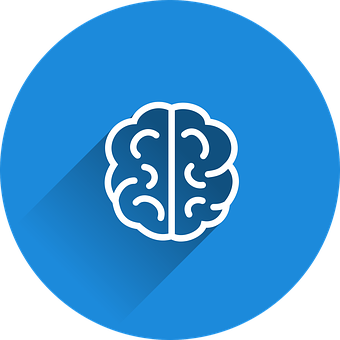 ¿Qué palabra es?
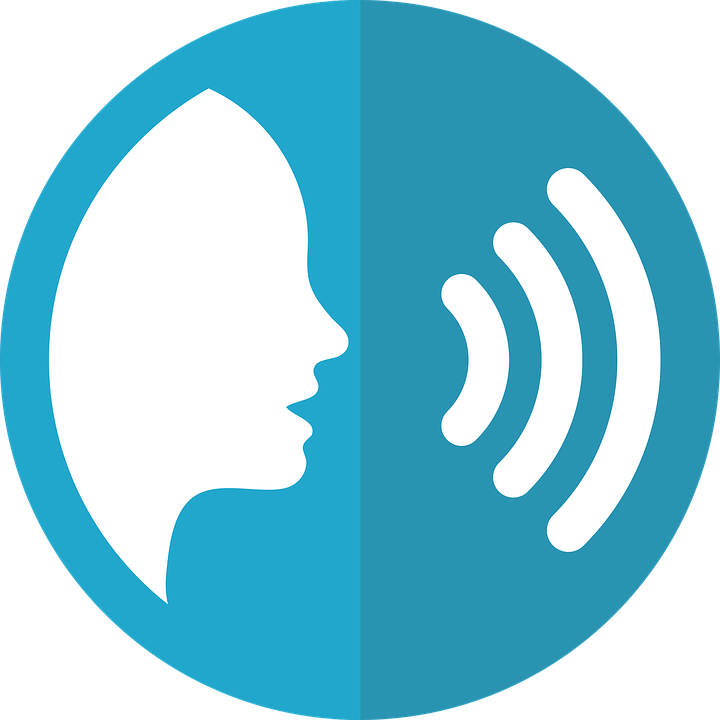 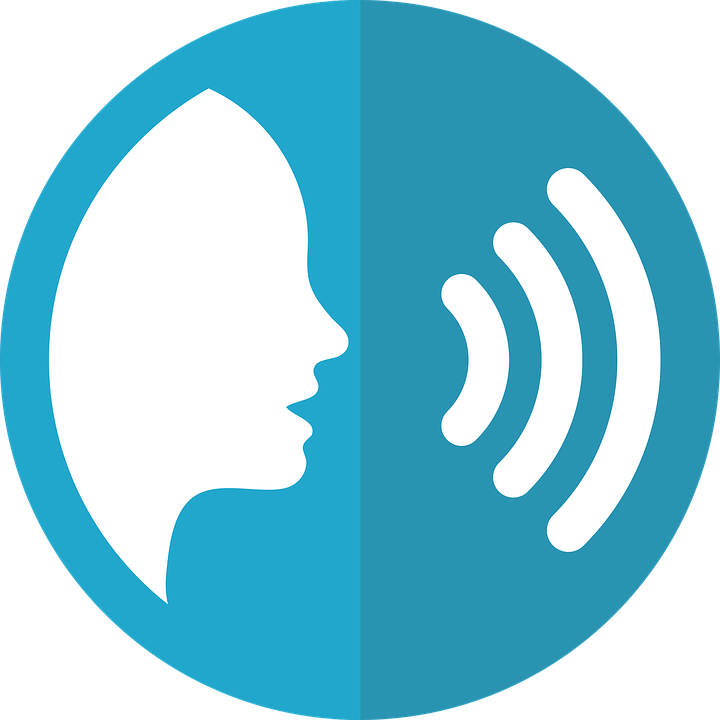 [m]
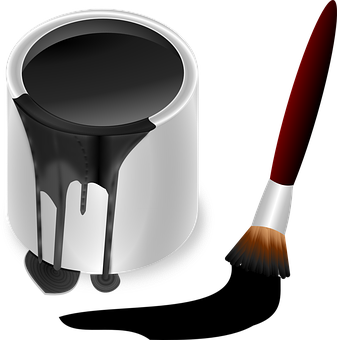 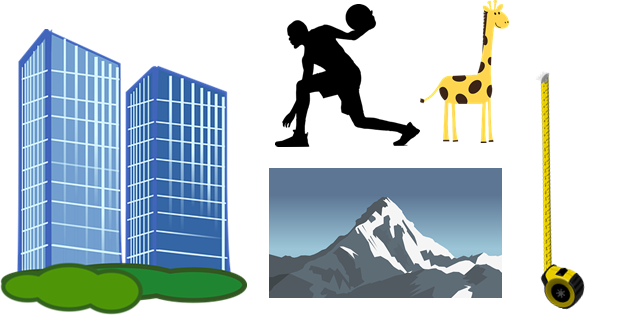 palabras
palabras
hablar
hablar
alto
a_ _ _
[above]
n _ _ _ _
negro
[below]
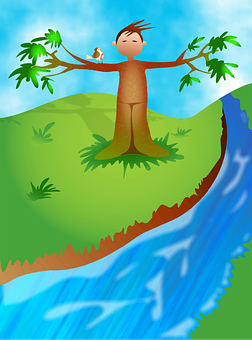 arriba
a_ _ _ _ a
abajo
a_ _ _ _
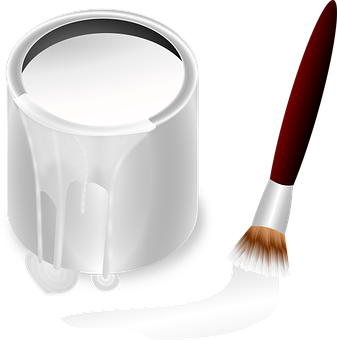 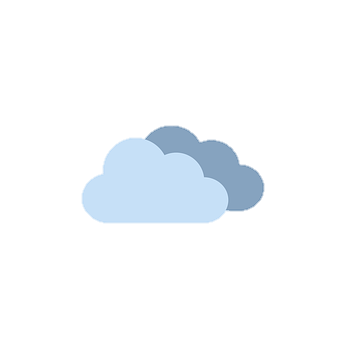 río
r_ _
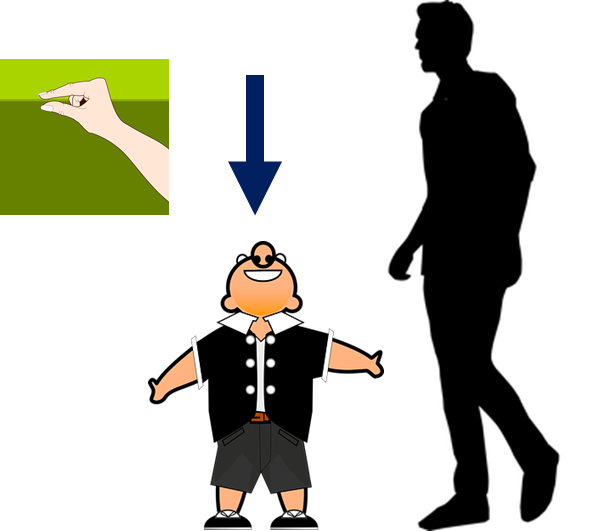 b_ _ _ c_
blanco
[m]
[middle]
n _ _ _
nube
m _ _ _ _
medio
bajo
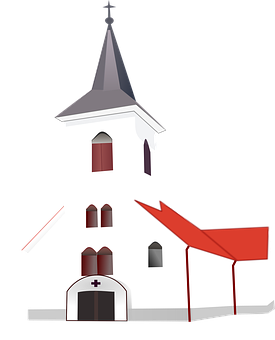 b_ j _
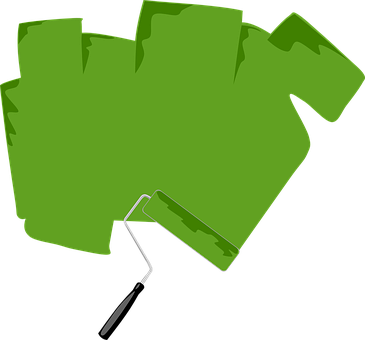 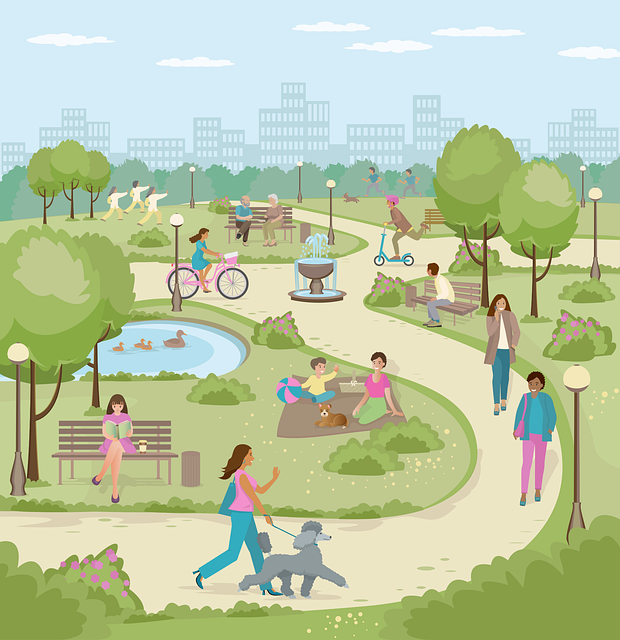 p_ _ q_ _
parque
v_ _ d _
i _ _ _ _ _
iglesia
verde
[Speaker Notes: Timing: 5 minutes (this slide has more support – see the next slide for a more challenging alternative)

Aim: to practise key vocabulary (newly introduced this week and from previous weeks).

Procedure:1. Pupils work in pairs to put the syllables in the correct order. 
2. Teacher elicits answers from pupils. Answer appear on click the picture. 

For a more challenging version see next slide.]
In English the adjective comes before the noun.
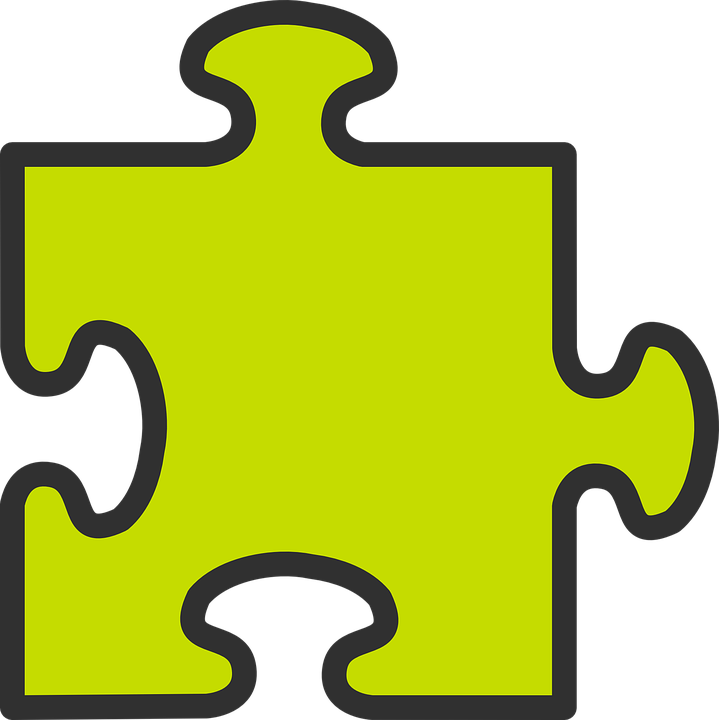 Adjectives following the noun
We have already learnt that many adjectives follow the noun:
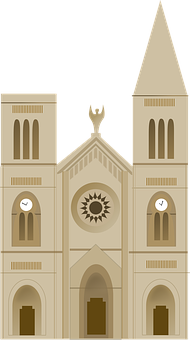 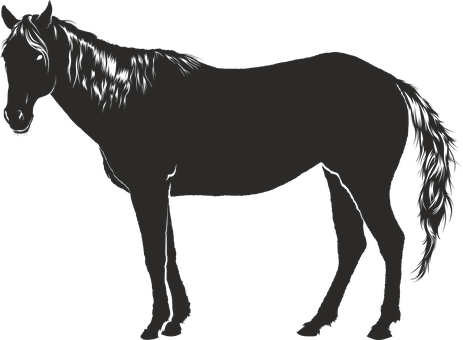 una iglesia alta
un caballo negro
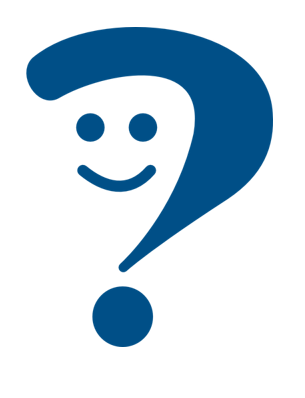 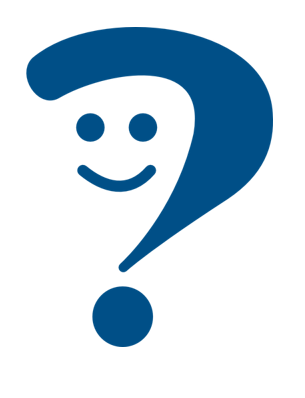 a black horse
a tall church
⚠ Remember, adjectives change depending on whether the noun (person, animal, place or thing) they describe is masculine or feminine.
When an adjective ends in –e or consonant, it can describe a feminine or masculine noun.
un monstruo verde
una planta verde
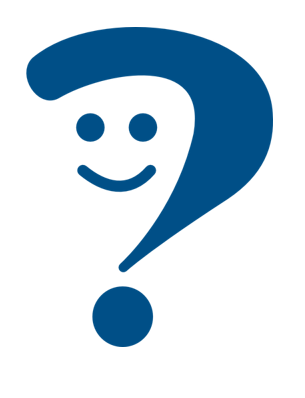 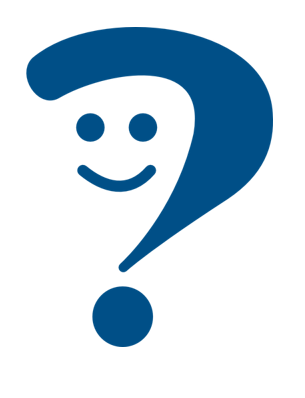 a green monster
a green plant
[Speaker Notes: Timing: 2 minutes

Aim: to revisit post-nominal adjective agreement. 

Procedure:
Click through the animations to present the new information.
Elicit English translations for the Spanish examples provided.]
Follow up 3:
Escribe 📝detalles en los poemas.
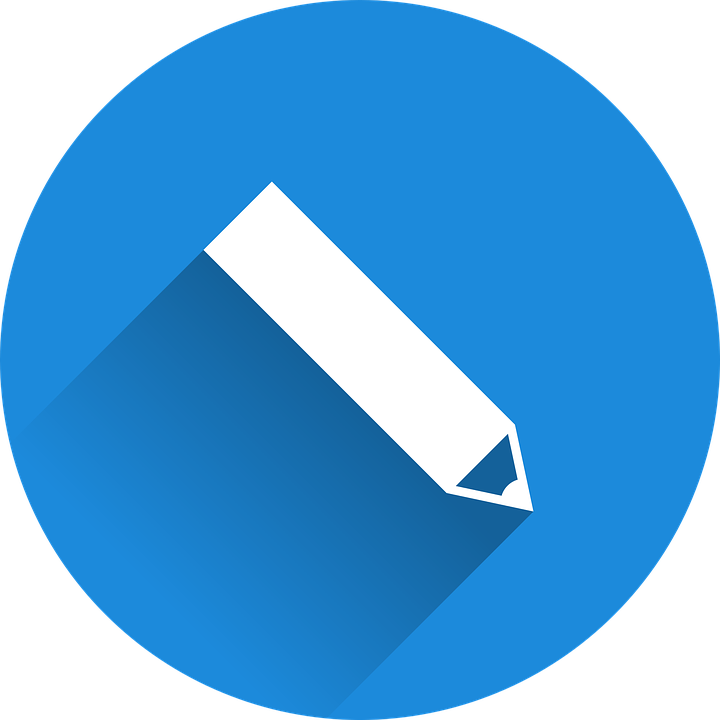 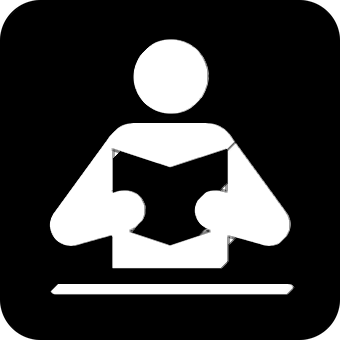 escribir
leer
blanca
La nube _____________ arriba,
El parque_____________ abajo,
y un espantapájaros _____________.
[white]
verde
[green]
feliz
[happy]
blanca
La  nieve _____________ ,
el frío _____________,
y, en el medio, un río _____________.
[white]
raro
[blue]
increíble
[incredible]
alto
El sol _____________ arriba
el mar _____________ abajo
y, en el medio, 
un barco _____________.
[tall]
viejo
[old]
nuevo
[new]
(el) poema = poem
[Speaker Notes: Timing: 5 minutes

Aim: to practise key vocabulary (positions and nouns) & adjectival agreement.

Procedure:1. Pupils use the list of adjectives and select the correct form (masculine / feminine). 
2. For additional challenge, remove the adjectives box or cover most/some of the words, a needed.  
3. Click the green audio buttons to listen and check each verse and click to bring up the written answers.]
Follow up 4:
completar = to complete
(el) poema = poem
propio = own (m)
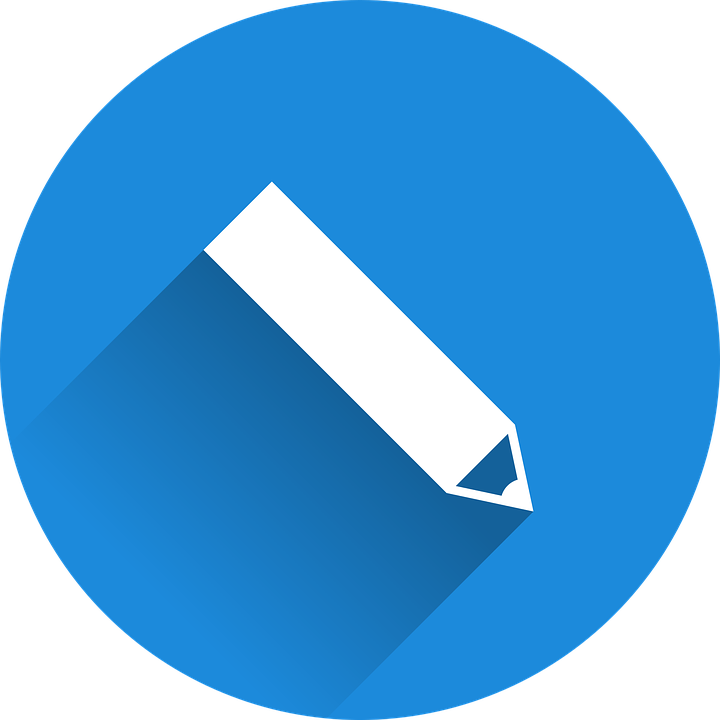 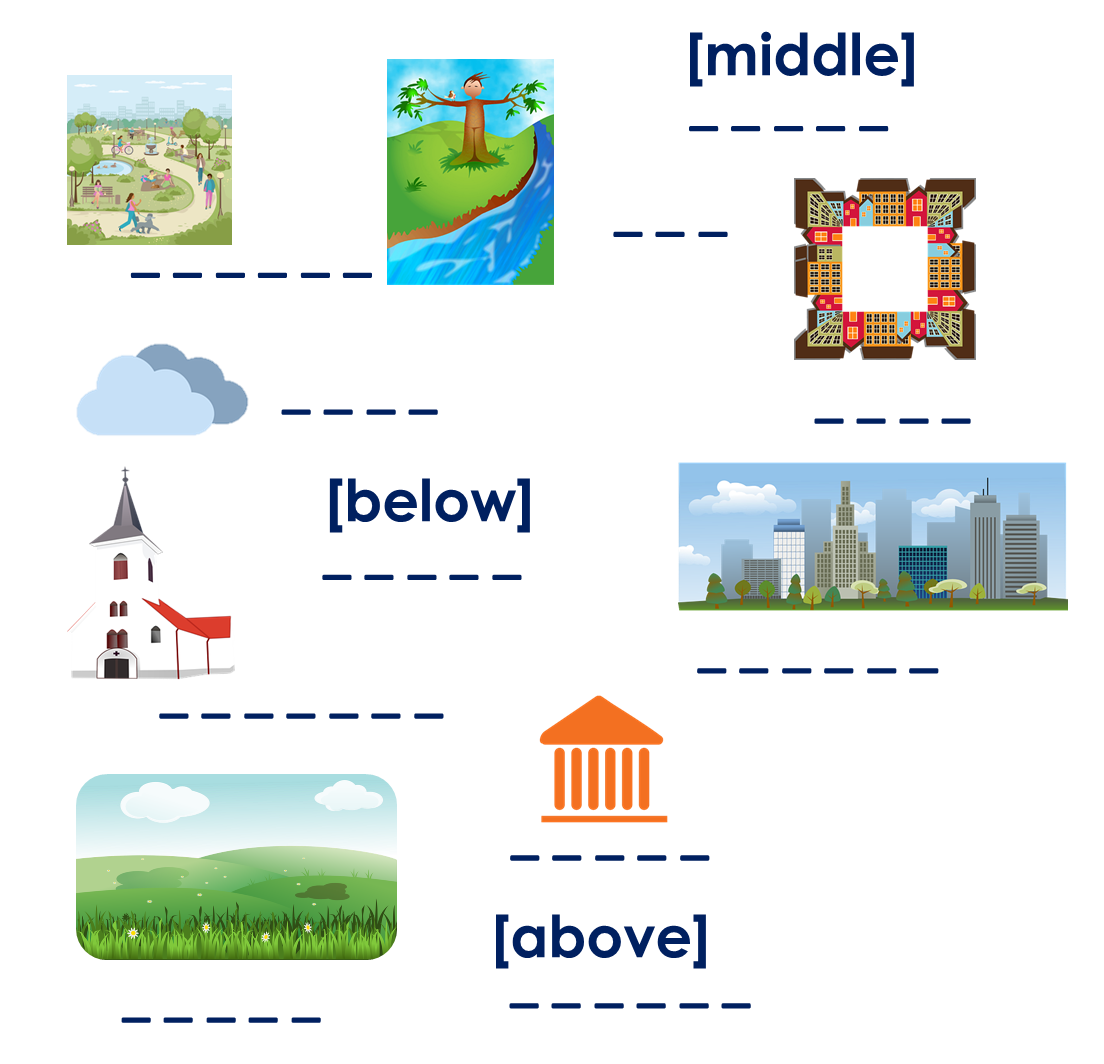 escribir
Parte 1: Crea tu propio poema.
_________  [adjective] [position],
_________ [adjective] [position],
y, [position], un _________[adjective]
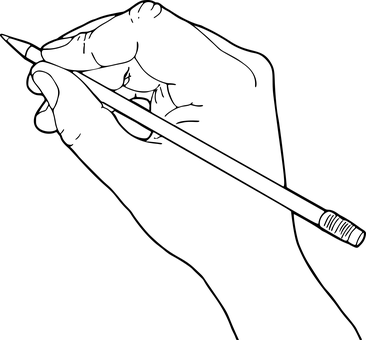 Parte 2: Dibuja tu poema.
Other masculine nouns:
país, estadio, monstruo, hermano, bocadillo, libro, padre, animal, papel, instrumento, lápiz, perro, profesor, caballo, barco, 

Other feminine nouns:
bicicleta, hermana, naranja, revista, carta, madre, regla, hoja, palabra, profesora, puerta, mesa, planta, bolsa, cama
Adjetivos
activo, enfermo, preparado, cómodo, alto, bajo, divertido, verde, blanco, negro, raro, nuevo, viejo, increíble, interesante, feliz
[Speaker Notes: Timing: 5 minutes

Aim: guided written production of pupil’s own poem.

Procedure:
For part 1, pupils can use the frame provided (or the poems used in the lessons) to write their own poem, including adjectives. 
Pupils to draw their poem. This would do a very nice display! 

Frequency of unknown words and cognates:
completar [2003] poema [1430] propio [183]
Source: Davies, M. & Davies, K. (2018). A frequency dictionary of Spanish: Core vocabulary for learners (2nd ed.). Routledge: London]
Follow up 5:
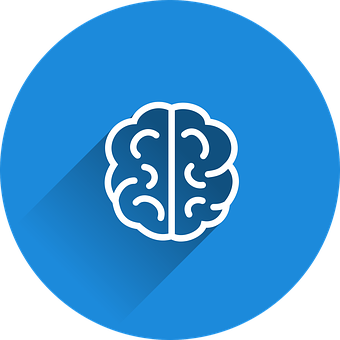 Escribe en inglés📝: can you get at least 15 points?
Handout: follow up 5
vocabulario
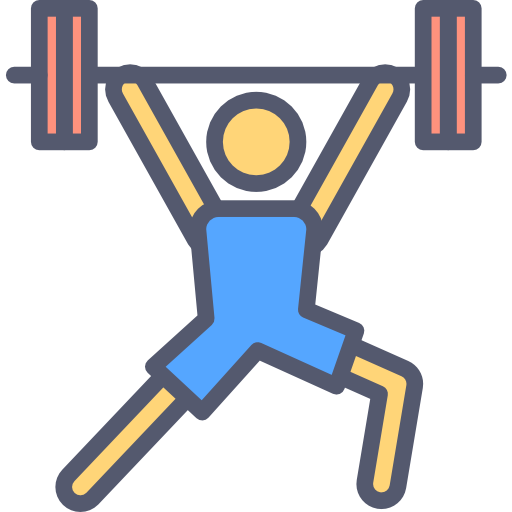 the museum
with
to visit, visiting
x3
(the) park
(the) square
the church
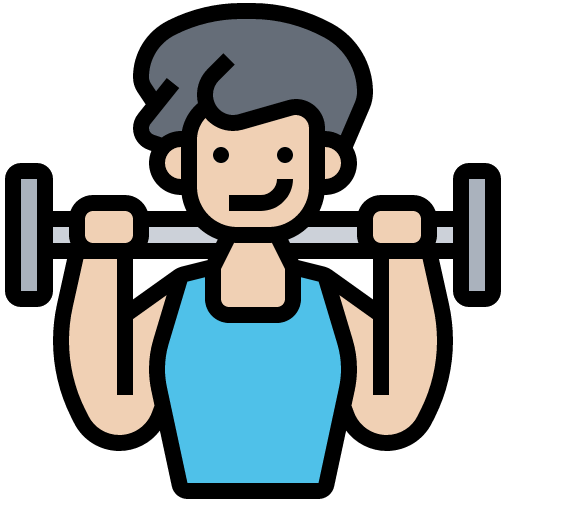 (the) eye
(the) mouth
(the) head
x2
unas
unos
(the) finger
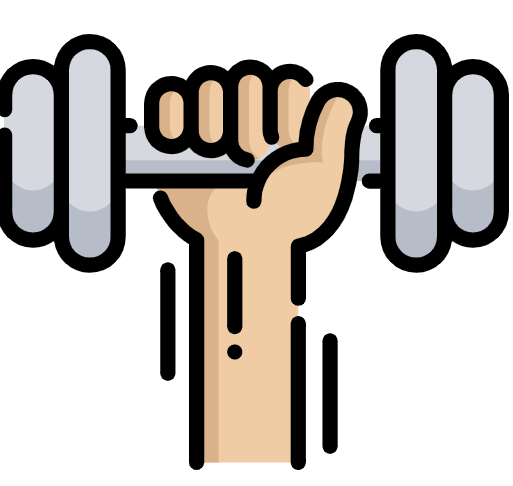 black (m)
tall (m)
(the) middle
x1
green
white (f)
short (f)
[Speaker Notes: Timing: 5 minutes

Aim: to practise written production of vocabulary from this week and this week’s revisited sets.

Procedure:1. Give pupils a blank grid.  They fill in the English meanings of any of the words they know, trying to reach 15 points in total.

Note:The most recently learnt and practised words are pink, words from the first revisit are green and those from the second revisit are blue, thus more points are awarded for them, to recognise that memories fade and more effort (heavy lifting!) is needed to retrieve them.]
follow up 5:
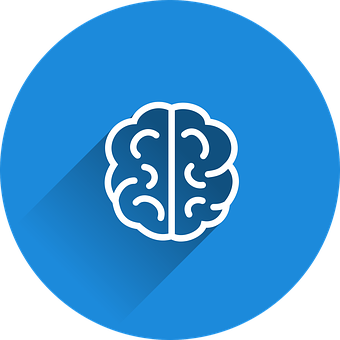 Escribe en español📝: can you get at least 15 points?
vocabulario
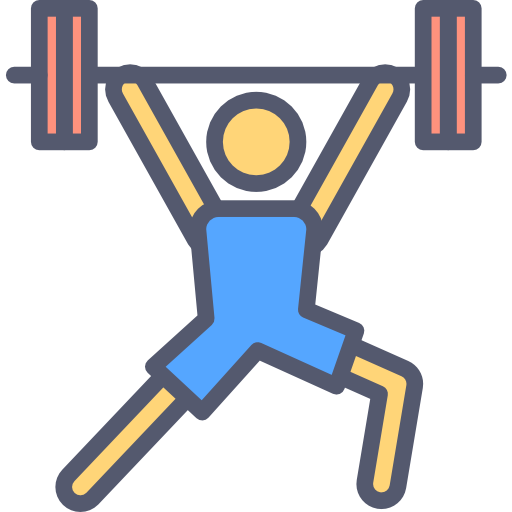 con
el parque
la iglesia
x3
el museo
visitar
la plaza
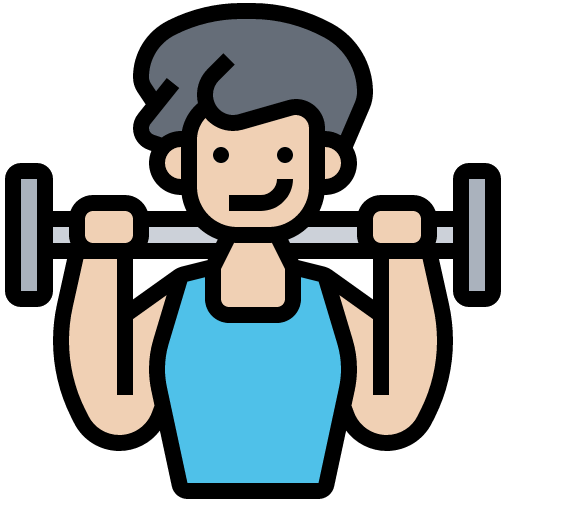 la cabeza
el ojo
el dedo
x2
la boca
unas
unos
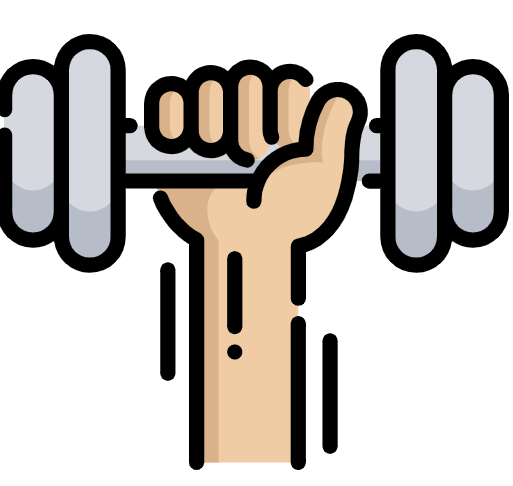 el medio
verde
blanco
x1
negra
bajo
alto
[Speaker Notes: Timing: 5 minutes

Aim: to practise written production of vocabulary from this week and this week’s revisited sets.

Procedure:1. Give pupils a blank grid.  They fill in the Spanish meanings of any of the words they know, trying to reach 15 points in total.

Note:The most recently learnt and practised words are pink, words from the first revisit are green and those from the second revisit are blue, thus more points are awarded for them, to recognise that memories fade and more effort (heavy lifting!) is needed to retrieve them.]
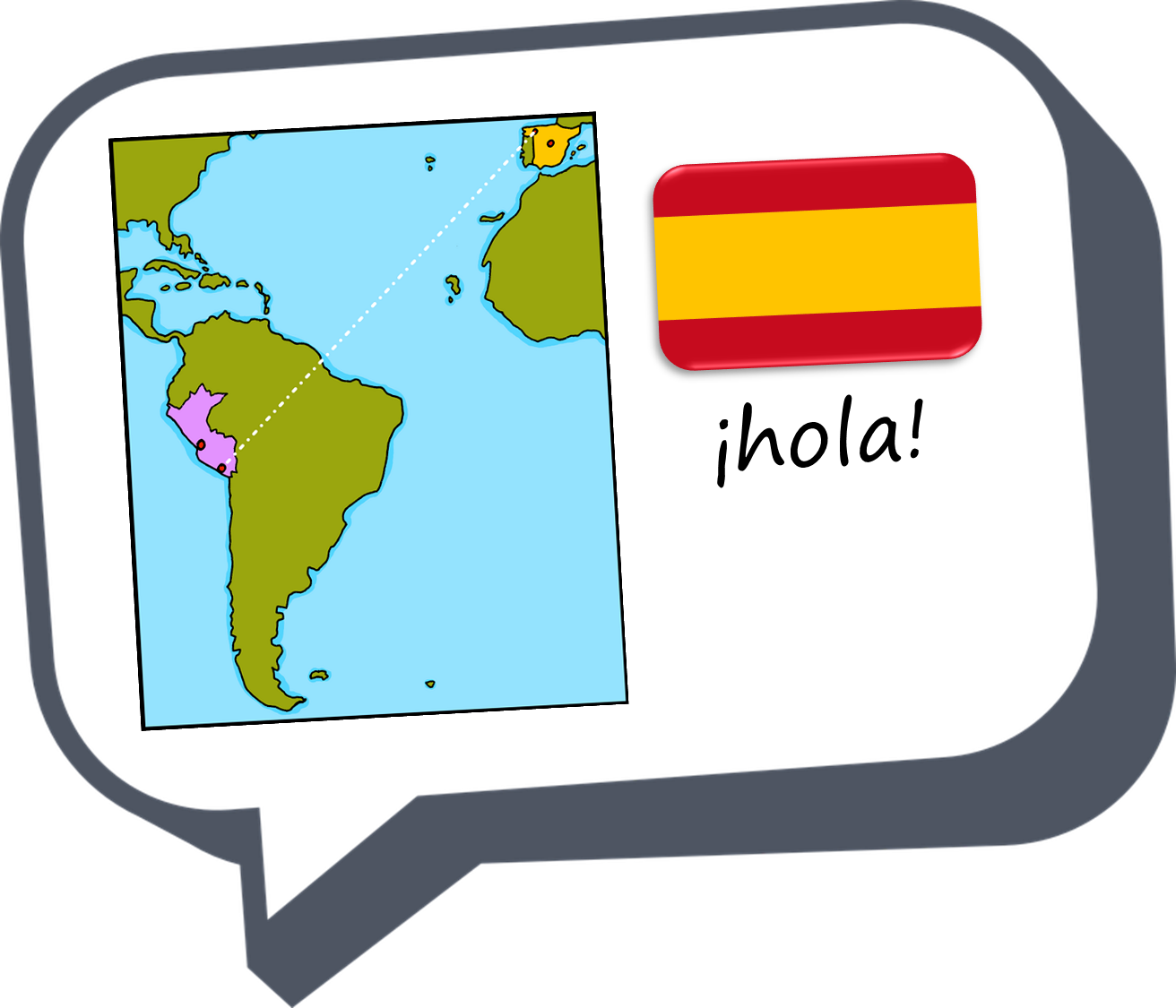 ¡adiós!
amarillo
Parte 1: Crea tu propio poema.
Parte 1: Crea tu propio poema.
Follow up 5: handout
_________  [adjective] [position],
_________ [adjective] [position],
y, [position], un _________[adjective].
_________  [adjective] [position],
_________ [adjective] [position],
y, [position], un _________[adjective].
_________  _____________ ______________,
_________ _____________ _____________,
y, _____________, un _________ _____________.
_________  _____________ ______________,
_________ _____________ _____________,
y, _____________, un _________ _____________.
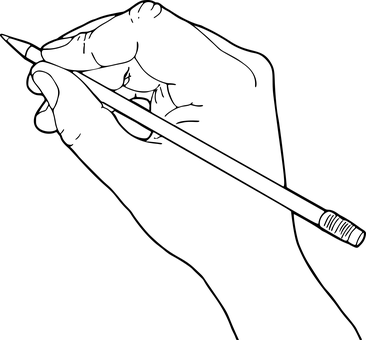 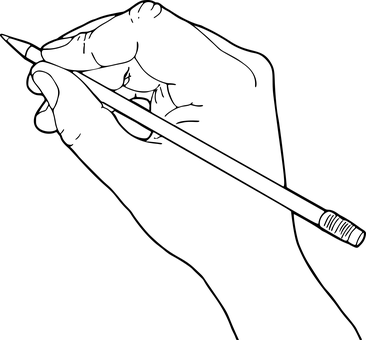 Parte 2: Dibuja tu poema.
Parte 2: Dibuja tu poema.
[Speaker Notes: Handout]
Follow up 5:
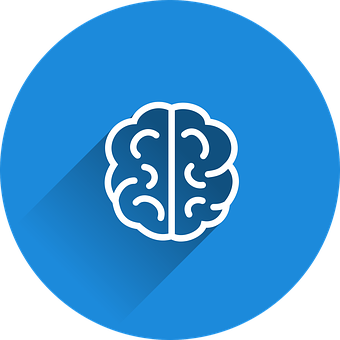 Escribe en inglés📝: can you get at least 15 points?
Handout: follow up 5
vocabulario
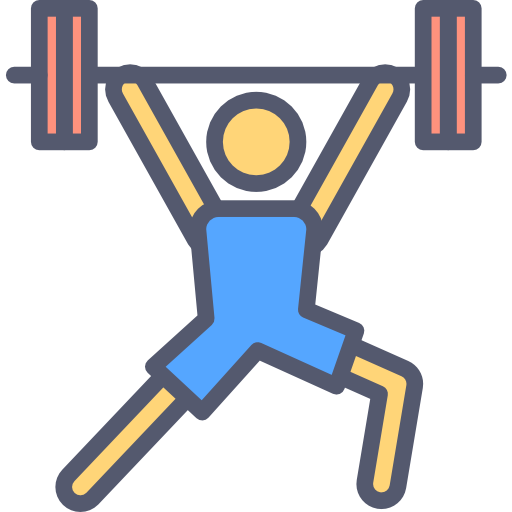 x3
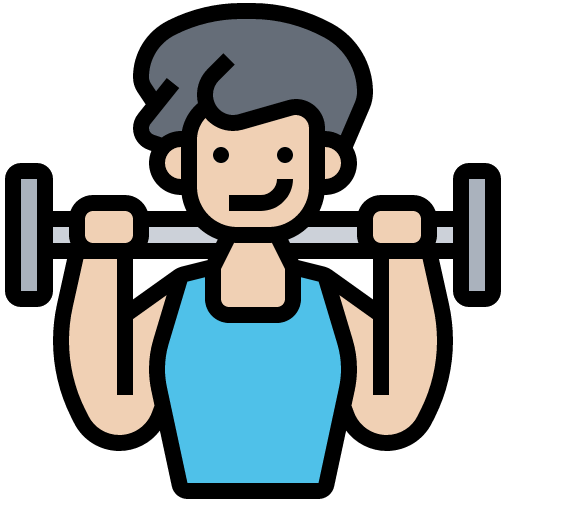 x2
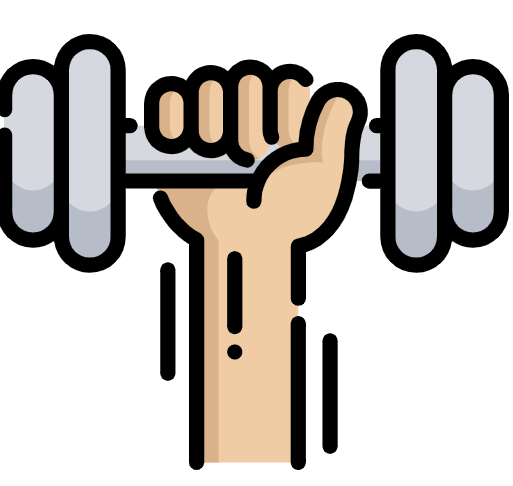 x1
[Speaker Notes: Timing: 5 minutes

Aim: to practise written production of vocabulary from this week and this week’s revisited sets.

Procedure:1. Give pupils a blank grid.  They fill in the English meanings of any of the words they know, trying to reach 15 points in total.

Note:The most recently learnt and practised words are pink, words from the first revisit are green and those from the second revisit are blue, thus more points are awarded for them, to recognise that memories fade and more effort (heavy lifting!) is needed to retrieve them.]
follow up 5:
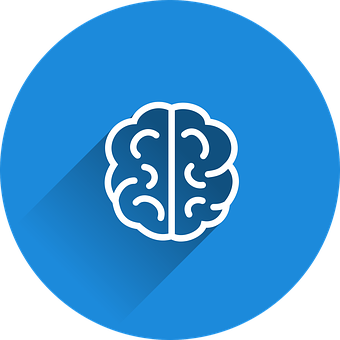 Escribe en español📝: can you get at least 15 points?
vocabulario
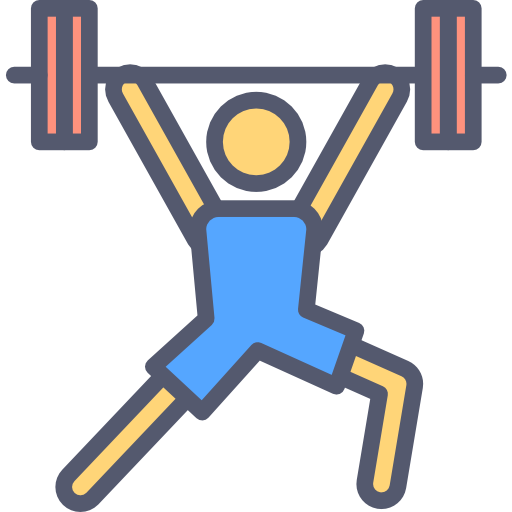 x3
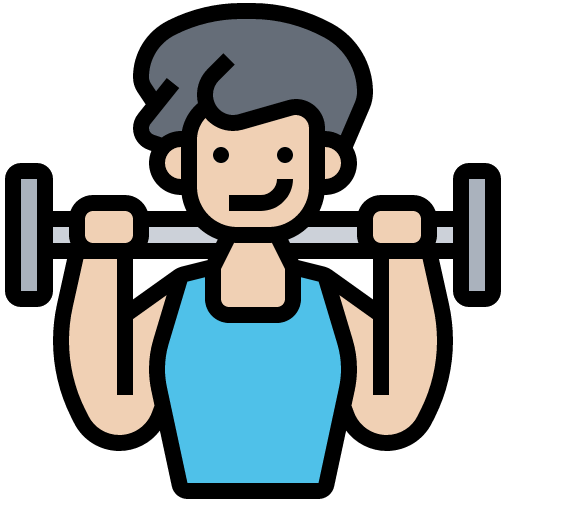 x2
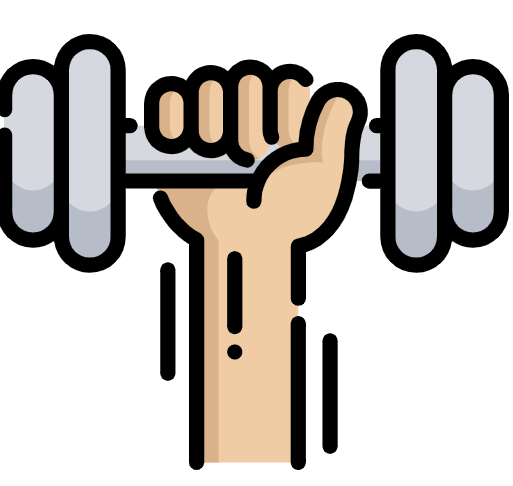 x1
[Speaker Notes: HANDOUT]